正弦波交流起電力の発生
１ 導体の運動と誘導起電力
導体の運動と誘導起電力
導体が磁束の中を通過すると，フレミングの右手の法則
により誘導起電力が発生する。
Ｓ
Ｎ
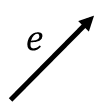 導体の運動と誘導起電力
Ｓ
Ｎ
の関係がある。
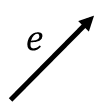 導体の運動と誘導起電力
Ｓ
Ｎ
導体が磁界中を垂直に通過するとき，
誘導起電力は最も大きくなる。
２ コイルの回転と誘導起電力
コイルの回転と誘導起電力
平等磁界中をコイル（巻数１）が一定の速度で回転する場合
磁束を切る導体が ２本ある。
コイルの回転と誘導起電力
平等磁界中をコイル（巻数１）が一定の速度で回転する場合
導体が磁束を垂直に通過するときに
誘導起電力が最大となる（sin90°＝１）。
３ コイルの回転と正弦波交流
コイルの回転と正弦波交流
コイルの導体の位置が図のようなとき，磁束を
垂直に切る成分がないため，誘導起電力は０Ｖ
となる。
↑
ｅ
0°
Ｎ
Ｓ
０
θ→
磁界中のコイルを横から見たとき
コイルの回転と正弦波交流
↑
ｅ
0°
Ｎ
Ｓ
０
θ→
コイルの回転と正弦波交流
↑
ｅ
0°
Ｎ
Ｓ
０
θ→
コイルの回転と正弦波交流
↑
ｅ
0°
Ｎ
Ｓ
０
θ→
コイルの回転と正弦波交流
↑
ｅ
0°
Ｎ
Ｓ
０
θ→
コイルの回転と正弦波交流
↑
ｅ
0°
Ｎ
Ｓ
０
θ→
コイルの回転と正弦波交流
↑
ｅ
0°
Ｎ
Ｓ
０
コイルの回転と正弦波交流
↑
ｅ
0°
Ｎ
Ｓ
０
θ→
コイルの回転と正弦波交流
↑
ｅ
0°
Ｎ
Ｓ
０
θ→
コイルの回転と正弦波交流
コイルが１回転すると，０°の状態に戻り，
誘導起電力は０Ｖとなる。
↑
ｅ
0°
Ｎ
Ｓ
０
θ→
コイルの回転と正弦波交流
コイルが回転する動きと誘導起電力の大きさを重ね
ると，誘導起電力が正弦波を描くことが分かる。
↑
ｅ
0°
Ｎ
Ｓ
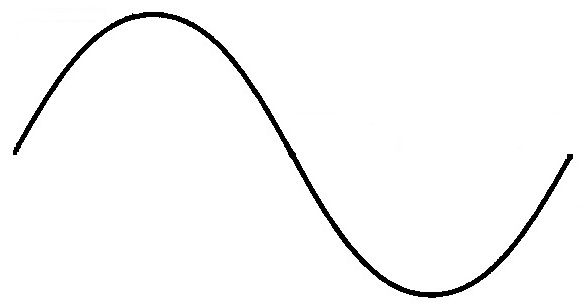 ０
θ→